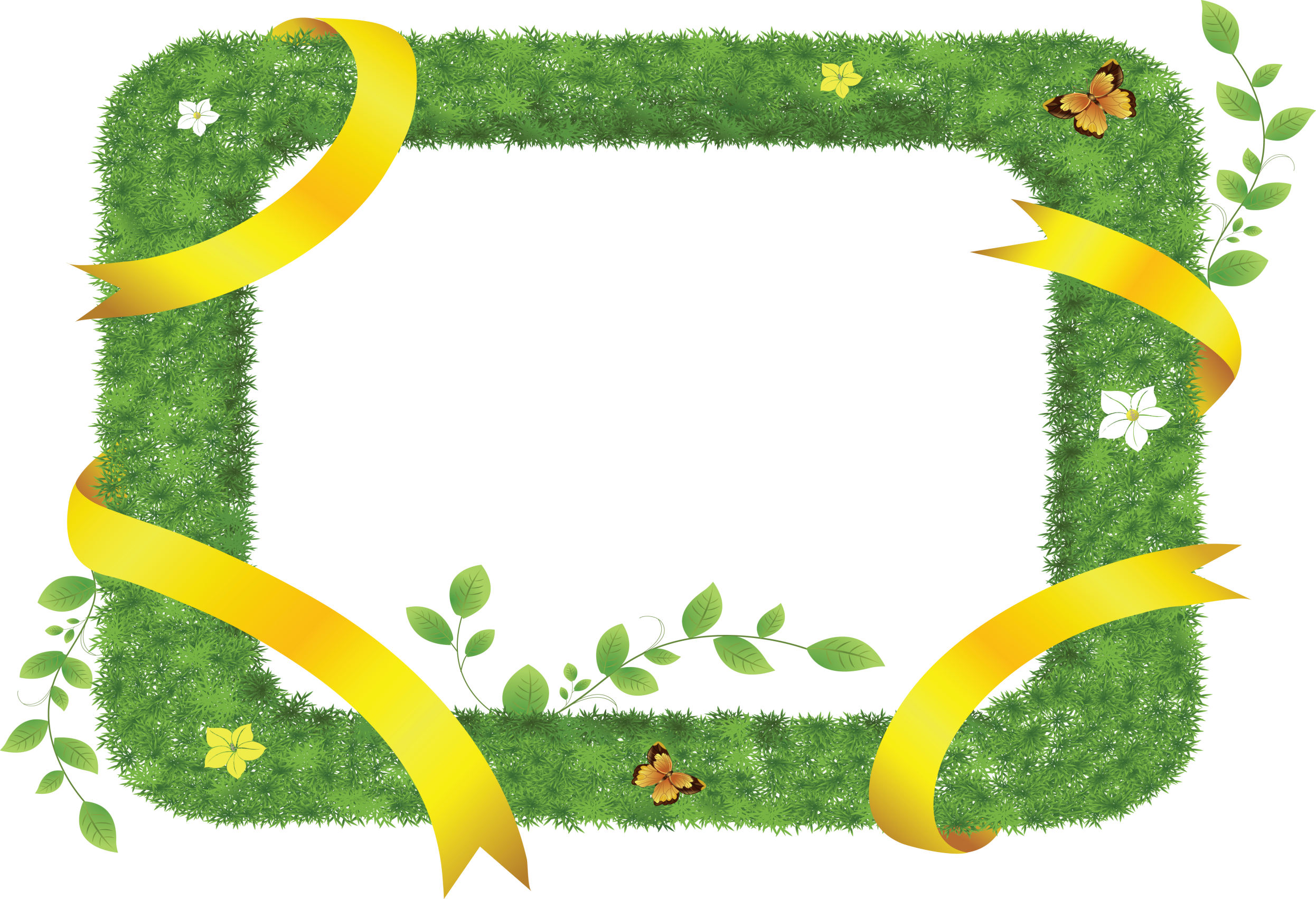 Портфоліо
Палош 
Оксани
Василівни
вихователя 
Іршавського дошкільного 
навчального закладу №2
Дата народження :31 липня 1983 року
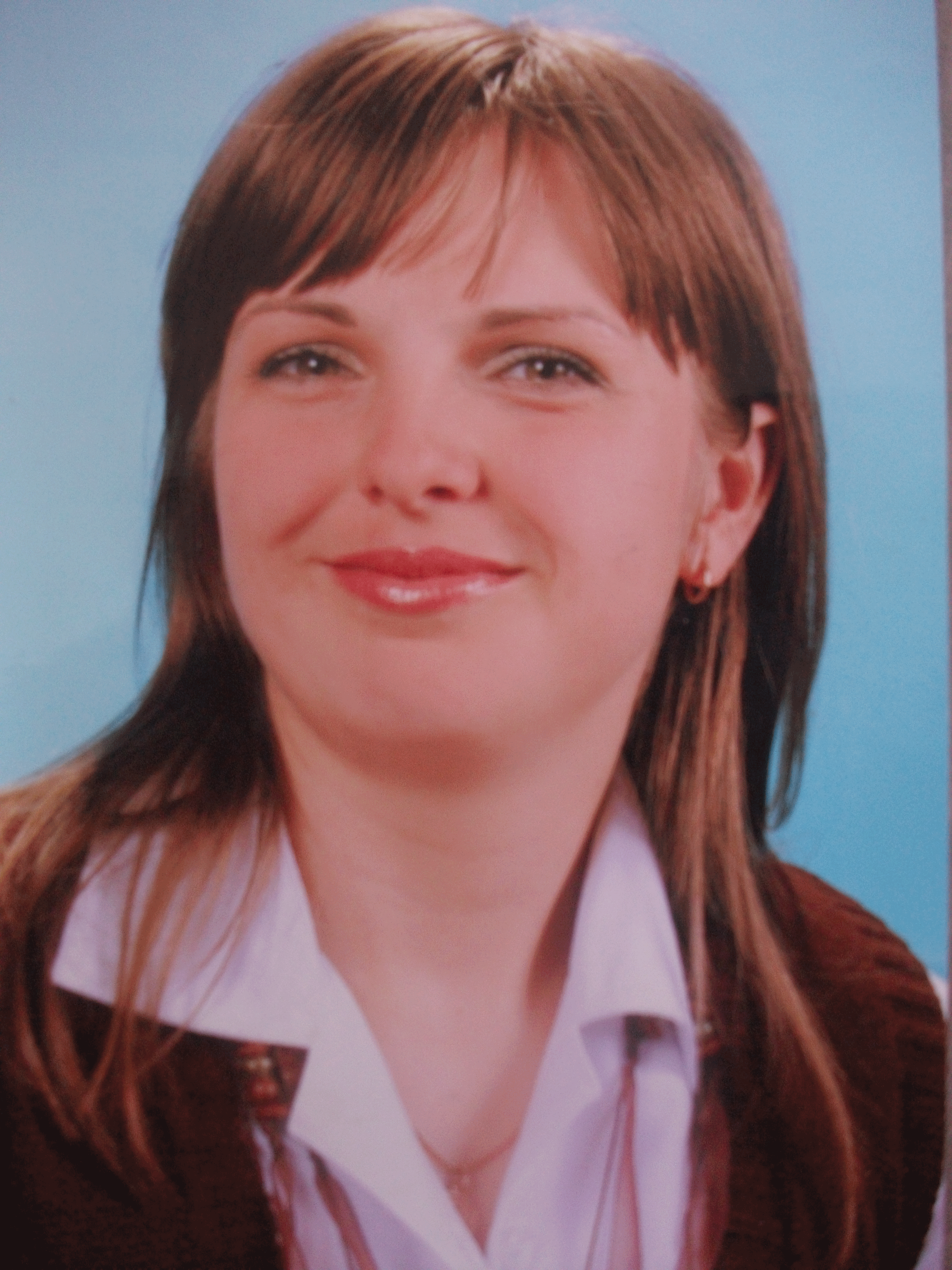 Місце проживання: 
с. Ільниця, вул.Ворошилова,34
Освіта: вища, 
Мукачівський державний  педагогічний іститут
Спеціальність: 
дошкільне виховання
Педагогічний стаж: 
10 років
Кваліфікаційна категорія :
вихователь
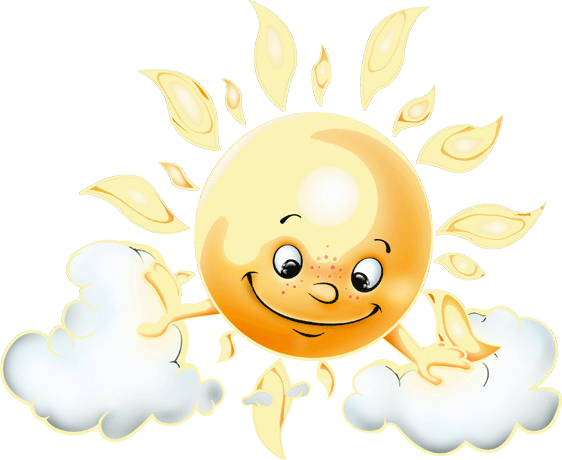 Моє педагогічне кредо:
«До кожної дитини ключ знайти
У праці результат хороший мати.
Упевнено і творчо до мети іти – 
З любов’ю серце дітям віддавати!»
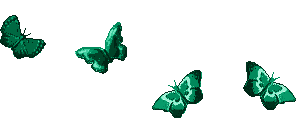 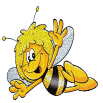 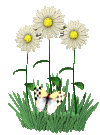 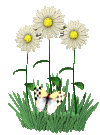 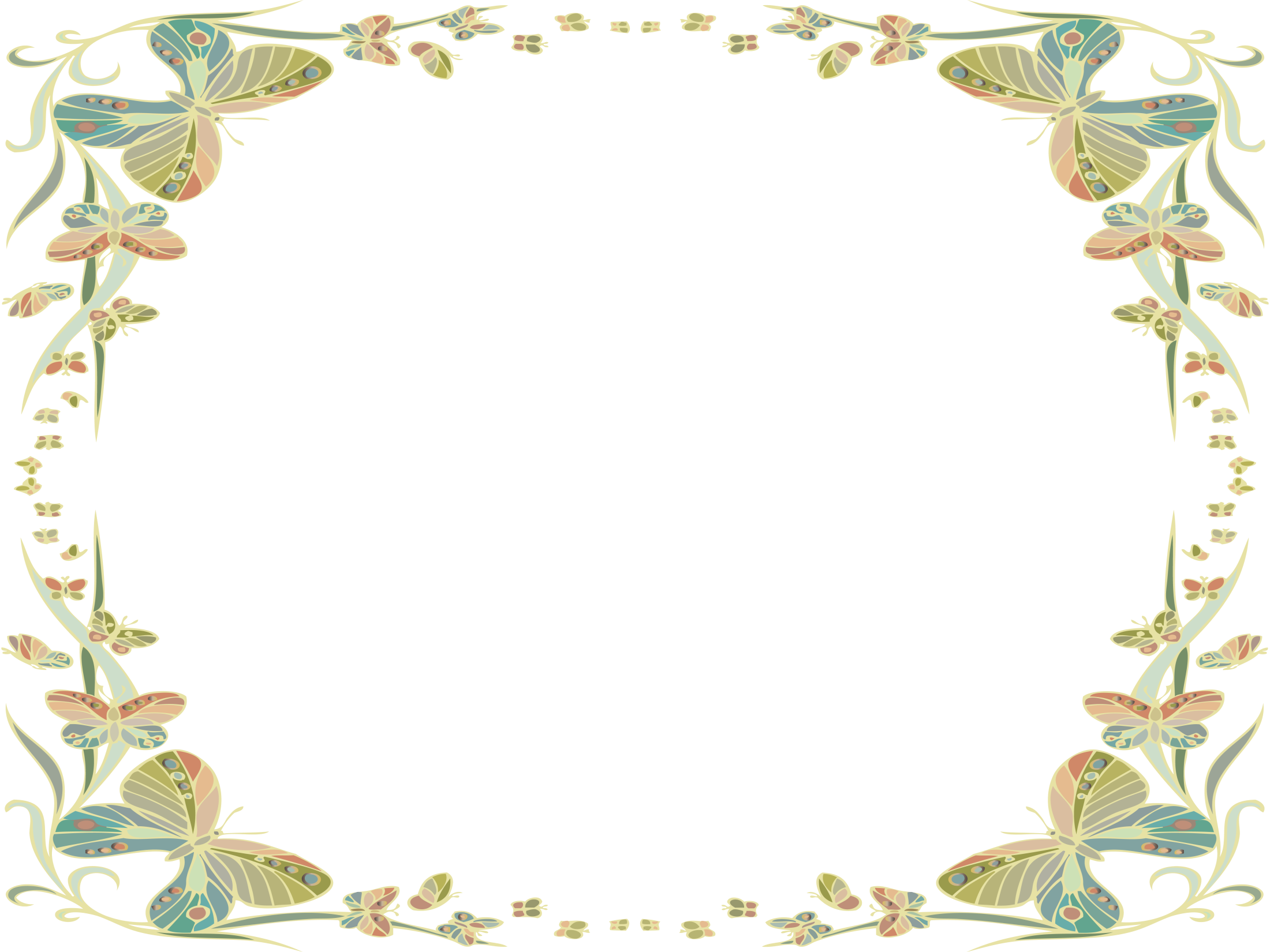 Проблемне питання, над яким працюю:
Розвиток  мовлення  
у дітей  дошкільного віку.
Завдання розвитку мовлення дошкільників.
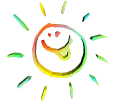 Виховання звукової культури мовлення.
Розвиток словника.
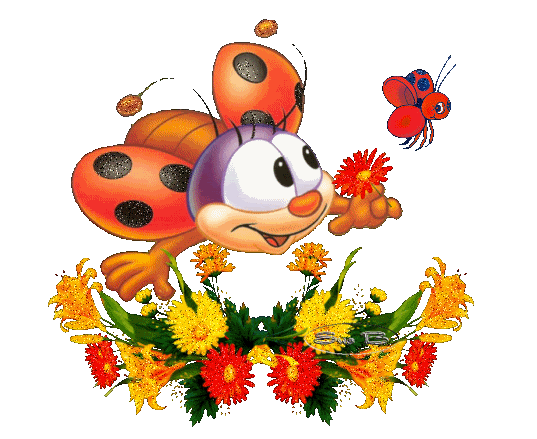 Розвиток
звязного мовлення
Навчання грамоти.
Формування граматичної будови мовлення.
Ознайомлення з художньою літературою та фолькльором.
Методи реалізації завдань із розвитку мовлення дітей:
Звязне мовлення: описова розповідь, сюжетна розповідь, розповідьз власного досвіду, дидактичні ігри спрямовані на розвиток звязного монологічного мовлення; 
Звукова культура мовлення: промовляння чистомовок, дидактичні ігри з розвитку фонематичного слуху, дидактичні ігри для формування правильної вимови звуків, розповіді зі звуконаслідуванням, вправи для розвитку артикуляційного апарата, на розвиток мовленнєвого дихання;
Словникова робота: дидактичні ігри та вправи, відгадуваннязагадок, ознайомлення з приказками та прислівями, їх заучування; 
Граматика: дидактичні ігри та вправи з граматики, складання розповіді зі словами, в яких діти допускають помилки. 
Своєчасно сформована мовленнєва компетентність у дошкільному віці є головною умовою подальшого успішного навчання у школі.
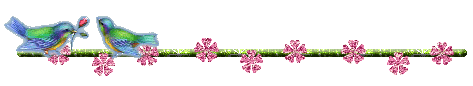 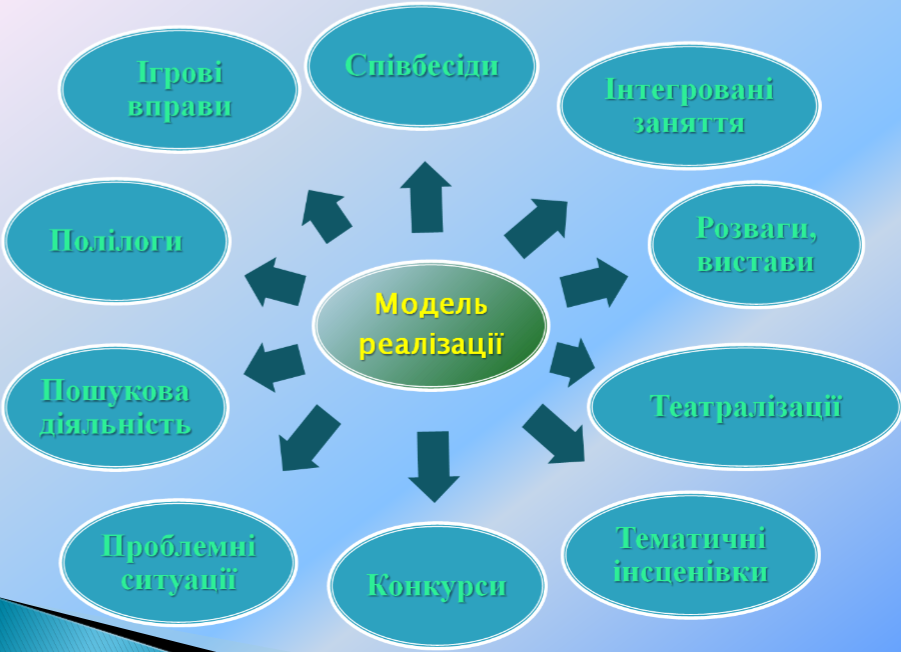 побудова заняття у вигляді словесних подорожей (у світ казки, фантазії, природи, мистецтва, звуків, фарб, книги тощо), які можна провести у формі як діалогу, так і полілогу. 
Полілог — проблемна, нерепродуктивна бесіда (у репродуктивній бесіді відповіді майже на всі запитання, які ставить вихователь, дітям уже відомі, тож мета — виявити лише, наскільки діти засвоїли навчальний матеріал).Нерепродуктивна бесіда — це спільний пошук відповідей на проблемні запитання у процесі обговорення.
Ефективні методи роботи з дітьми
Мовленнєвий розвиток дитини проходить:
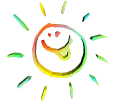 Через гру, індивідуальний підхід до кожної дитини, під час занять, прогулянок, свят, розваг.
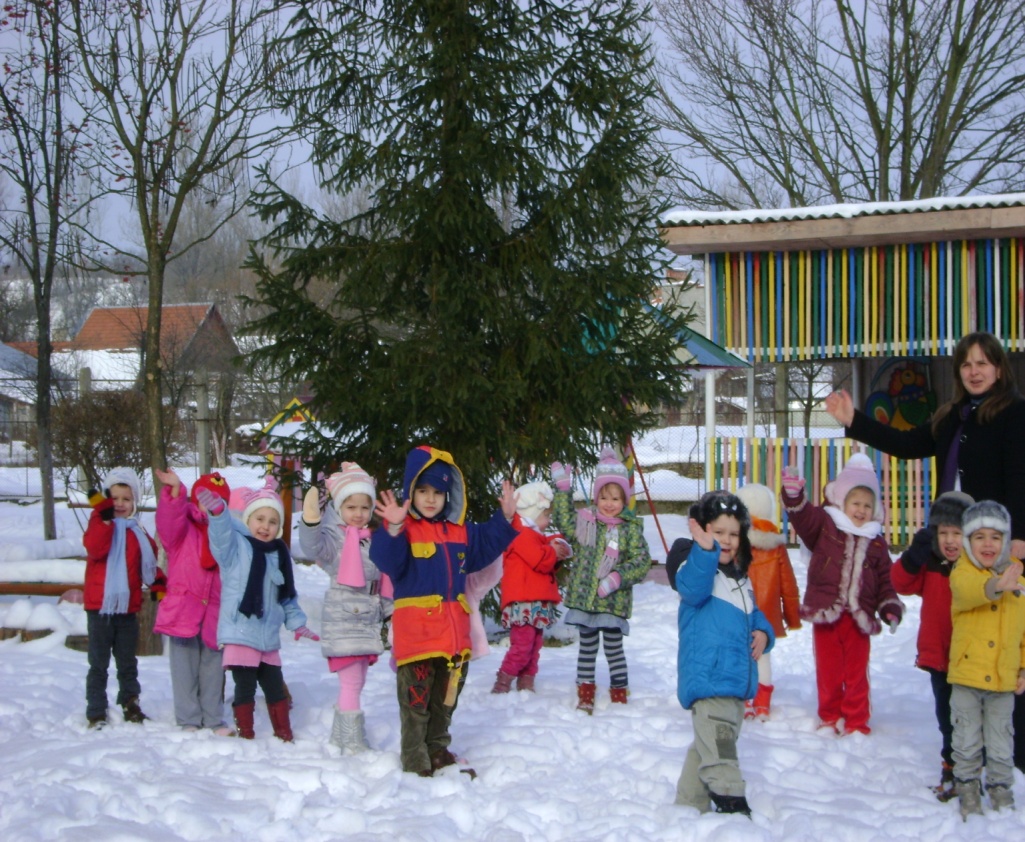 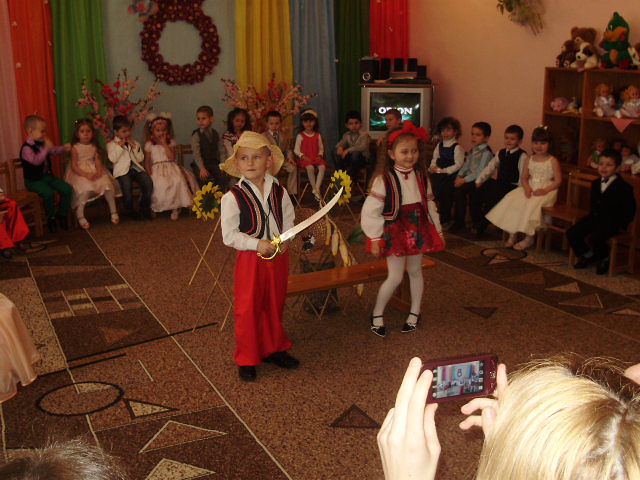 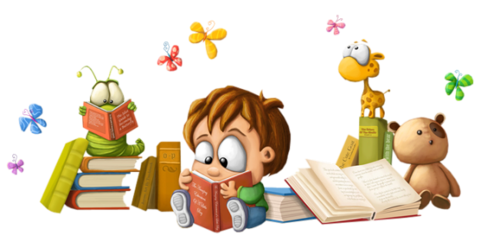 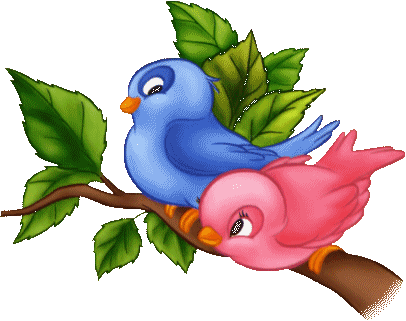 Пізнаємо все найкраще на заняттях з розвитку мовлення
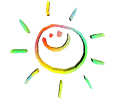 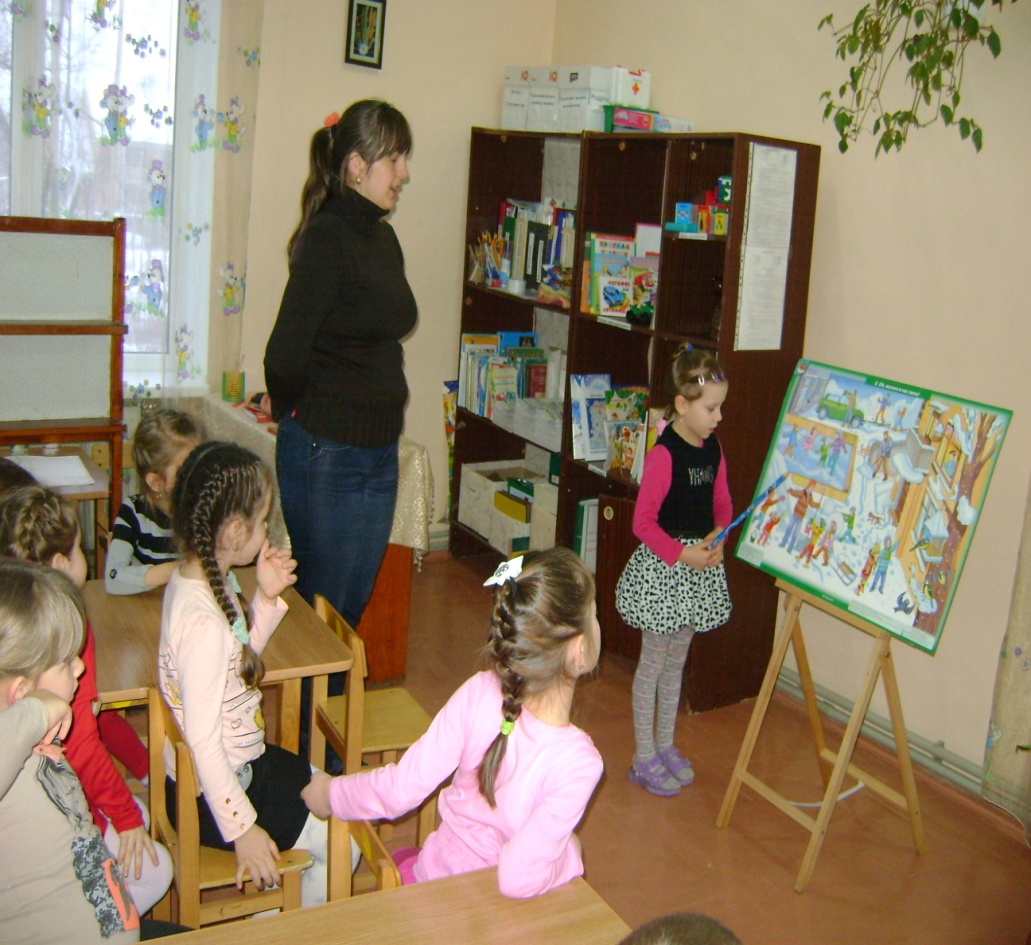 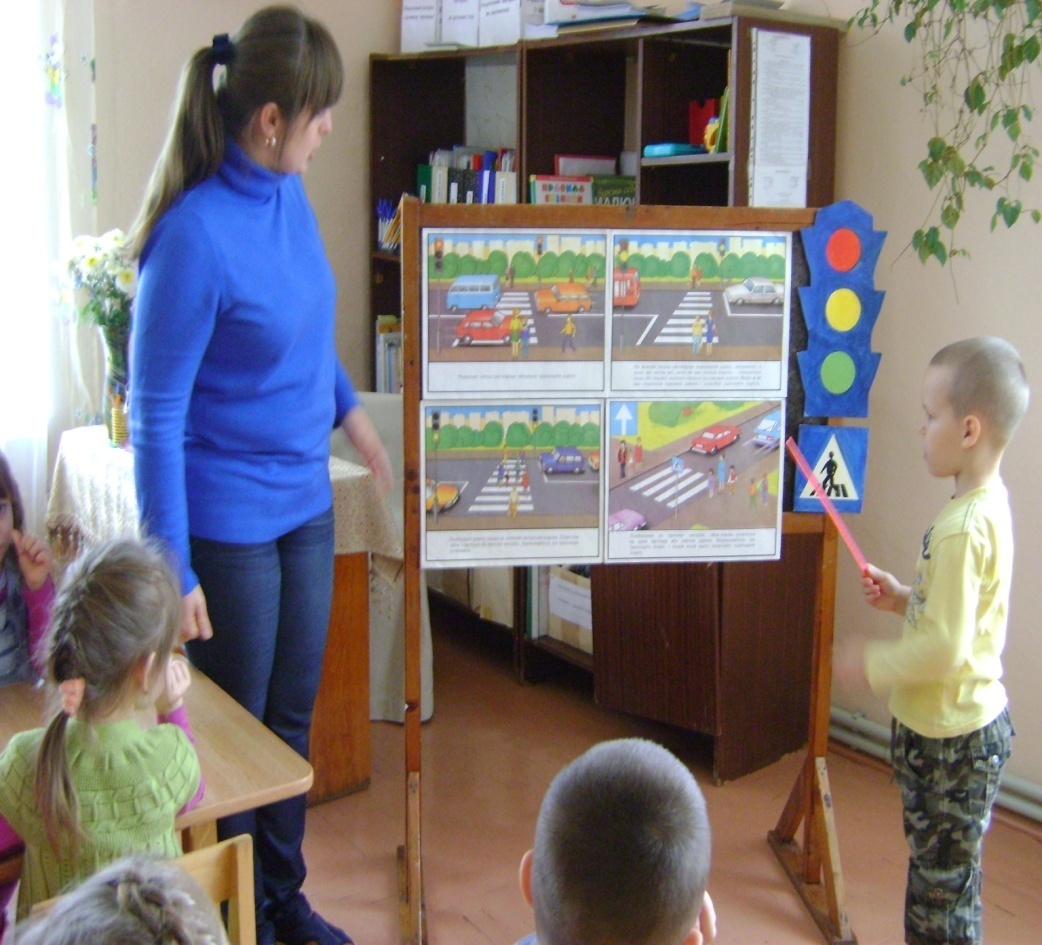 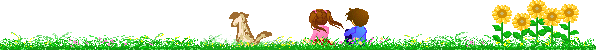 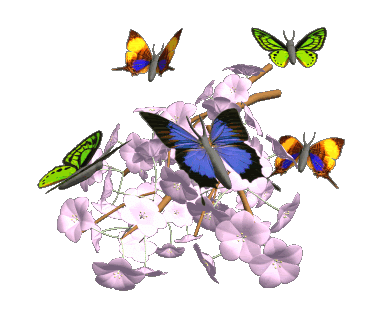 Активності дітей сприяють творчі завдання, звертання до їхнього особистого досвіду, а не елементами готових чужих знань, які ми їй транслюємо.
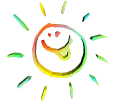 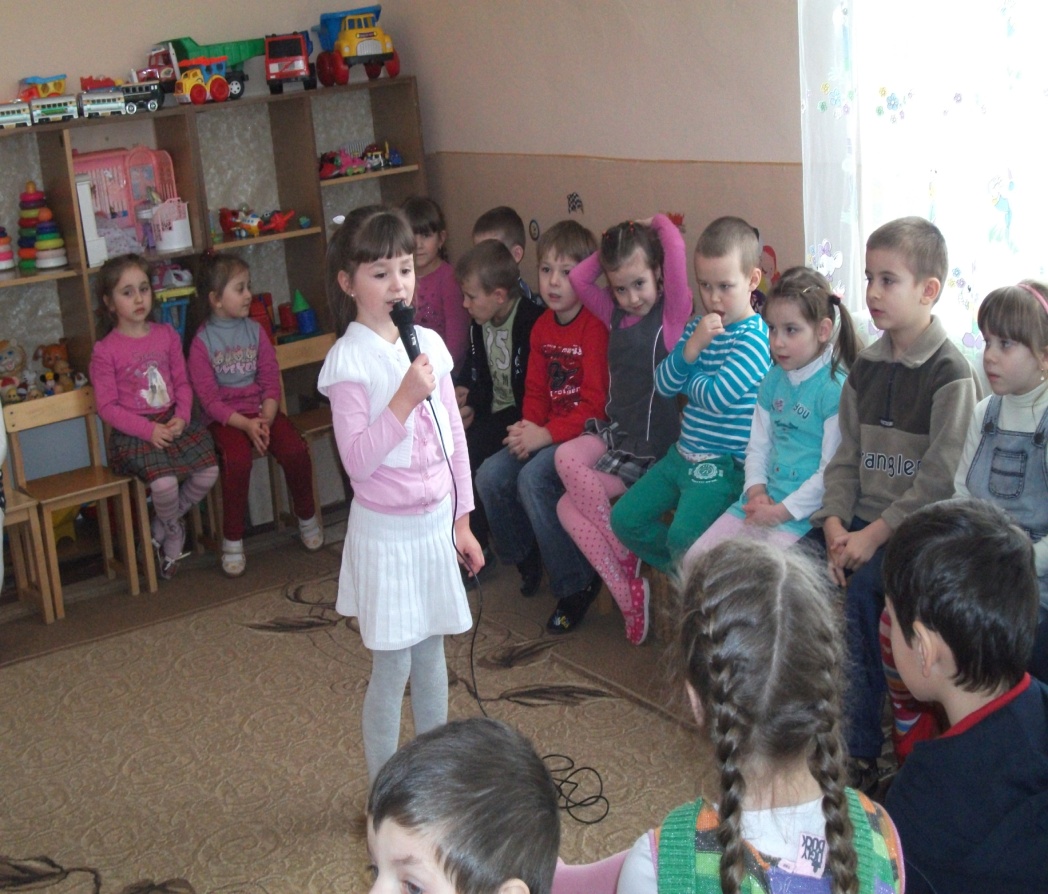 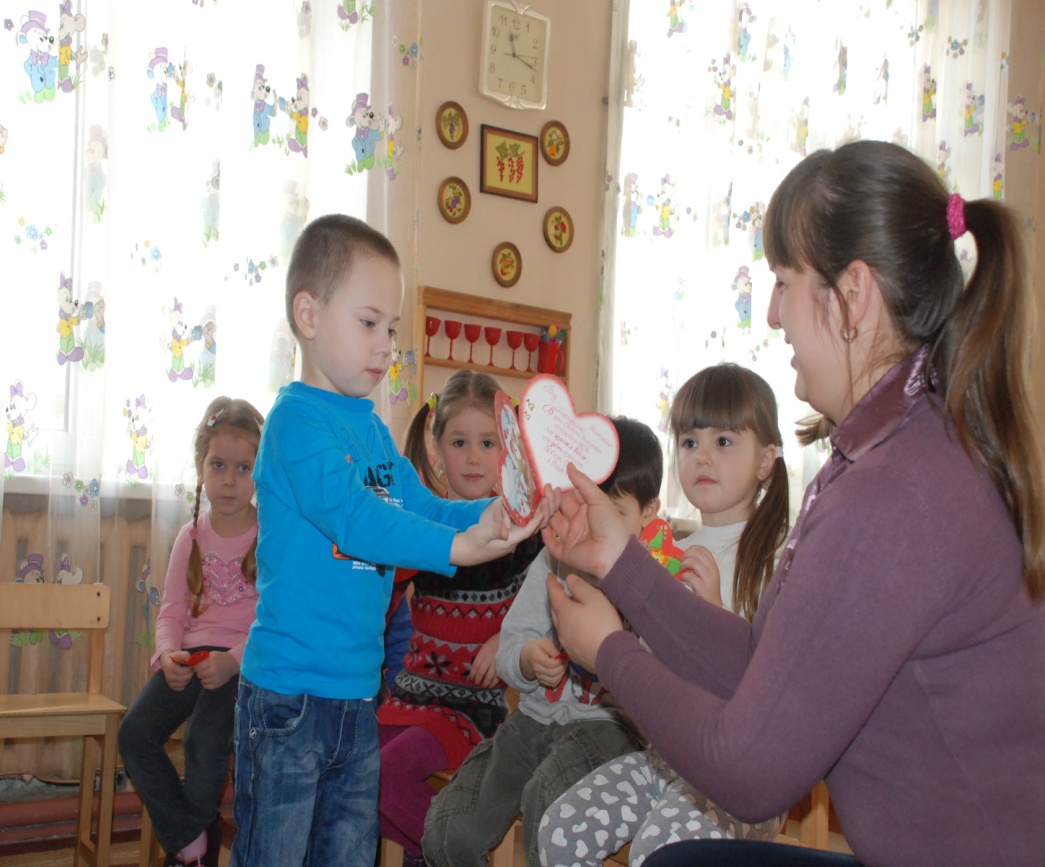 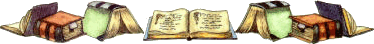 Саме в грі формується здатність спілкуватися,розвиватися,
поступатися,розумітися.
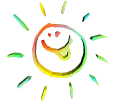 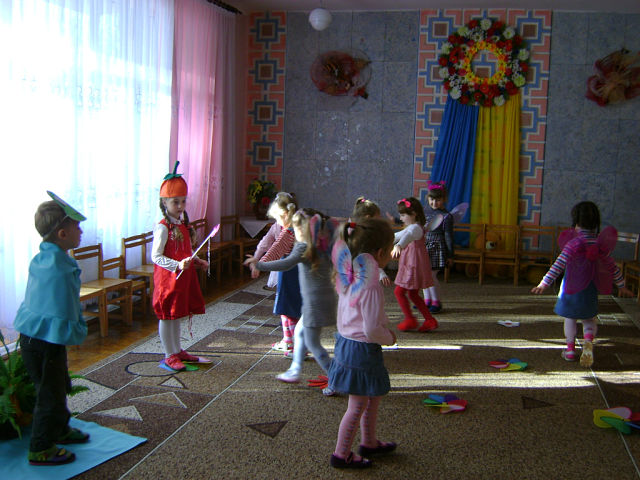 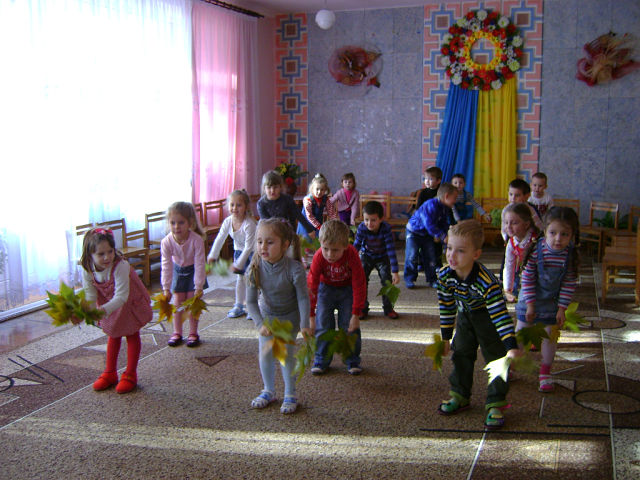 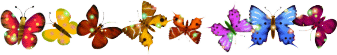 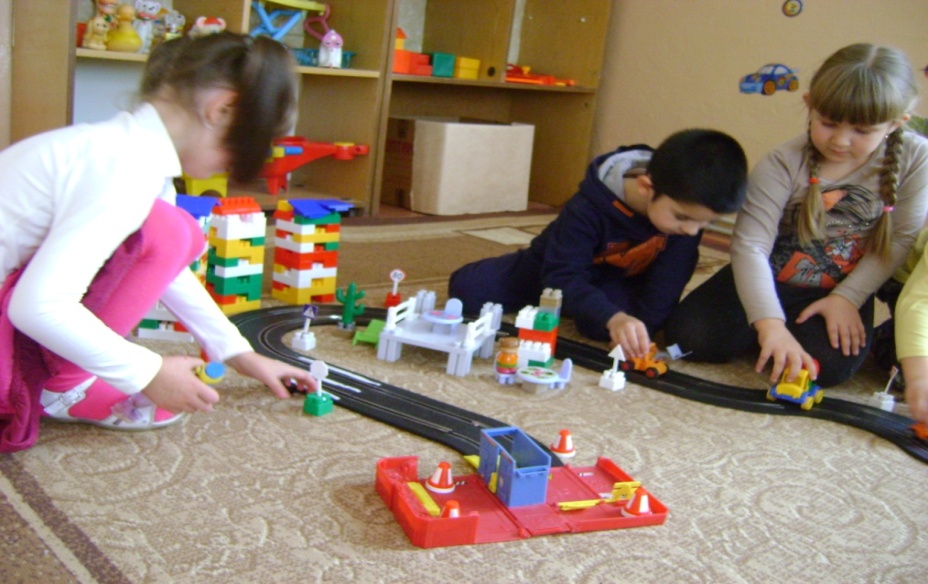 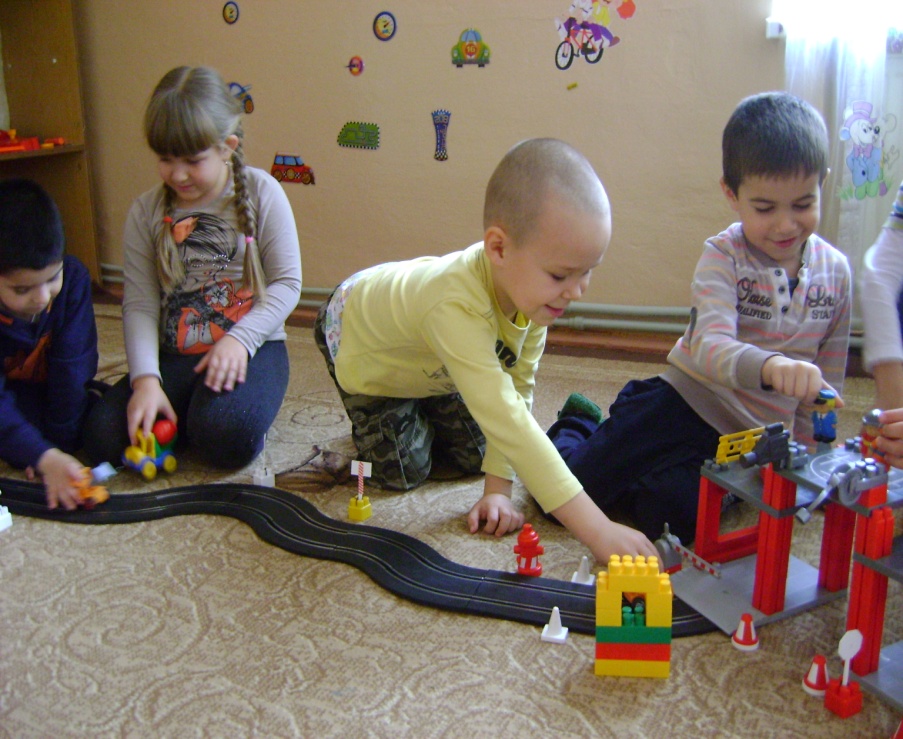 Мовленневий розвиток тісно пов’язаний з розвитком дрібної моторики мязів пальців рук.
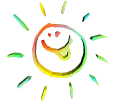 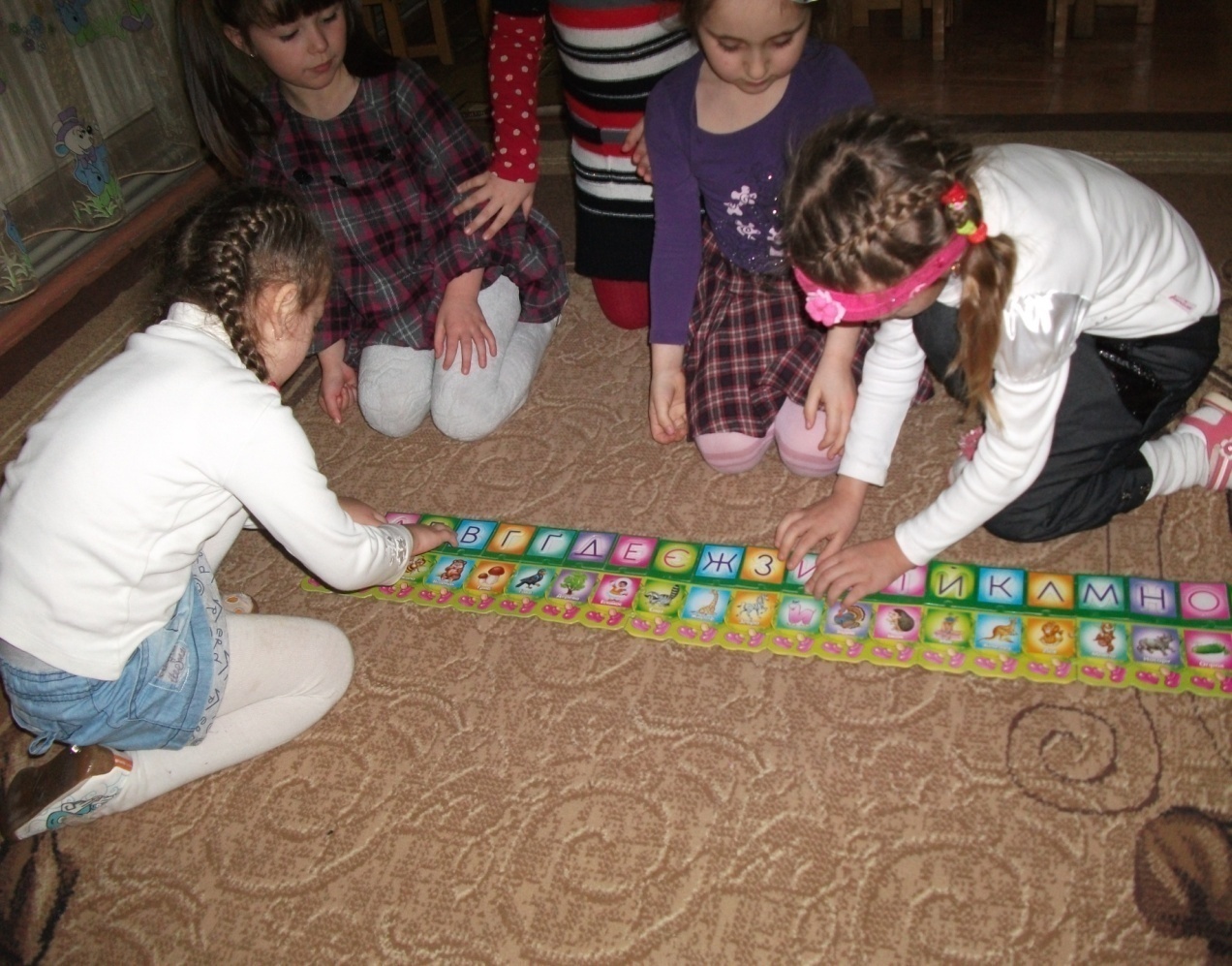 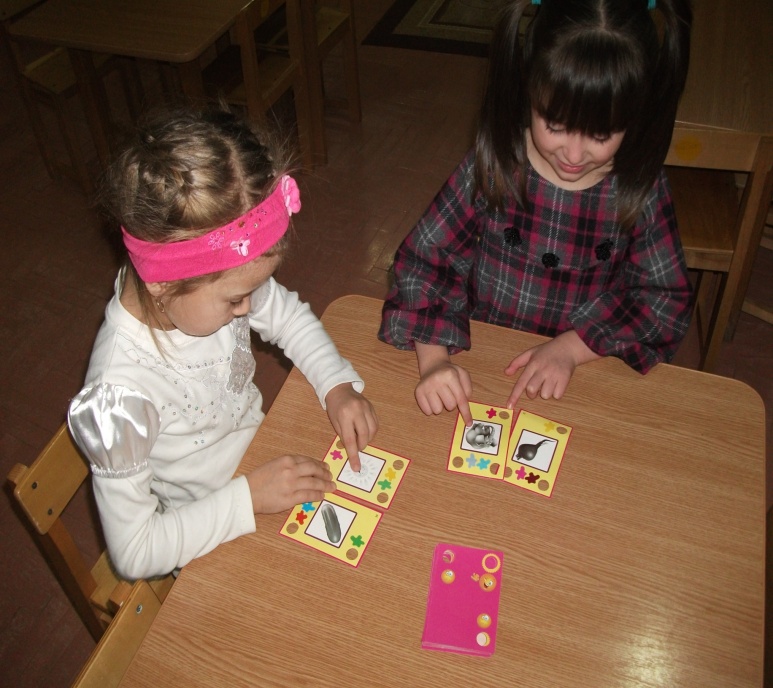 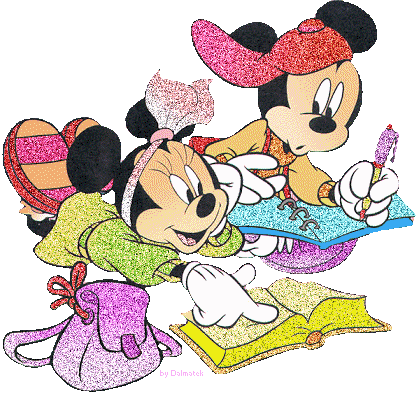 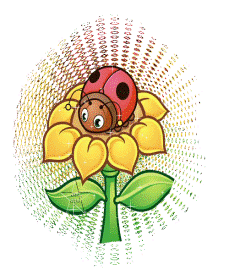 Оптимізація мовленнєвої роботиз дітьми в розвивальному середовищі дошкільного навчального закладу
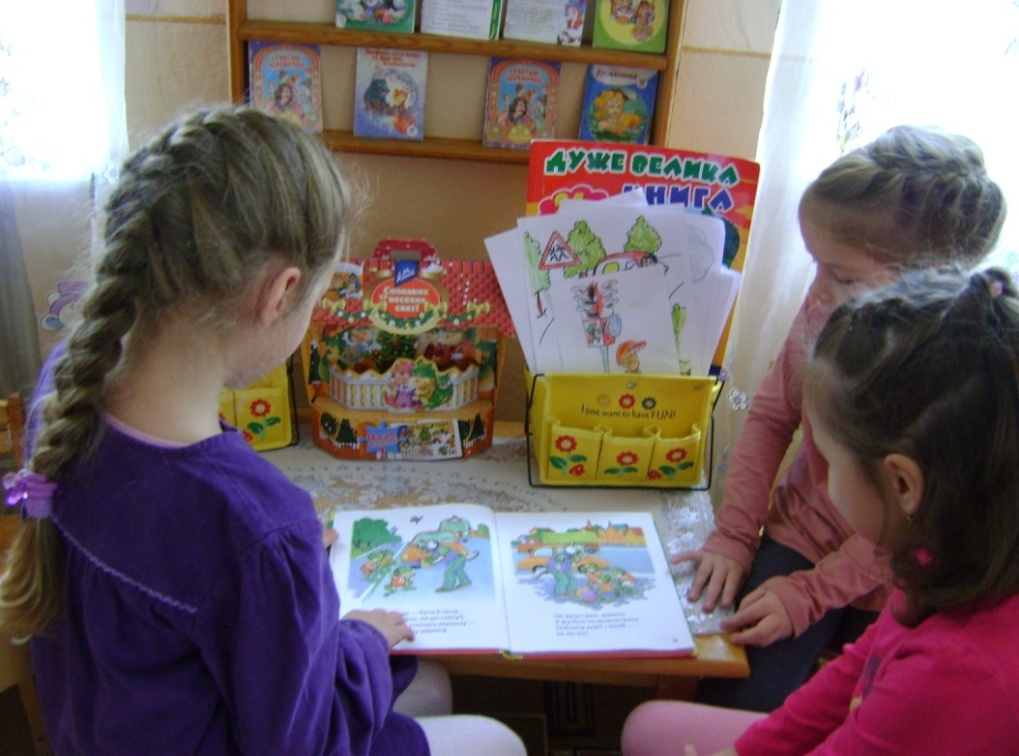 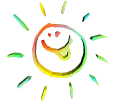 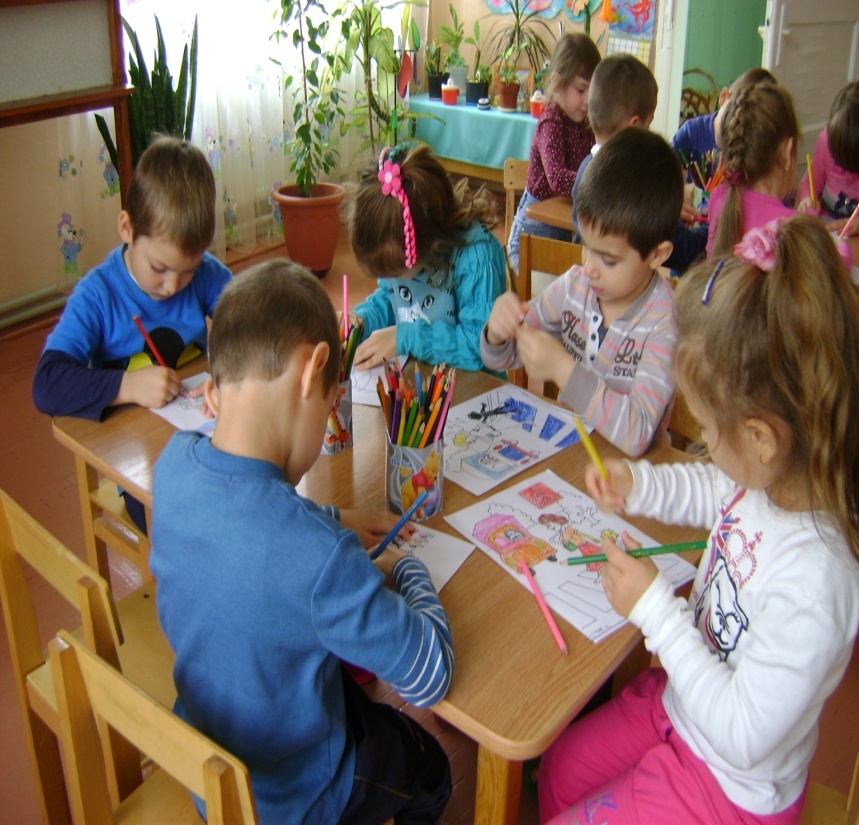 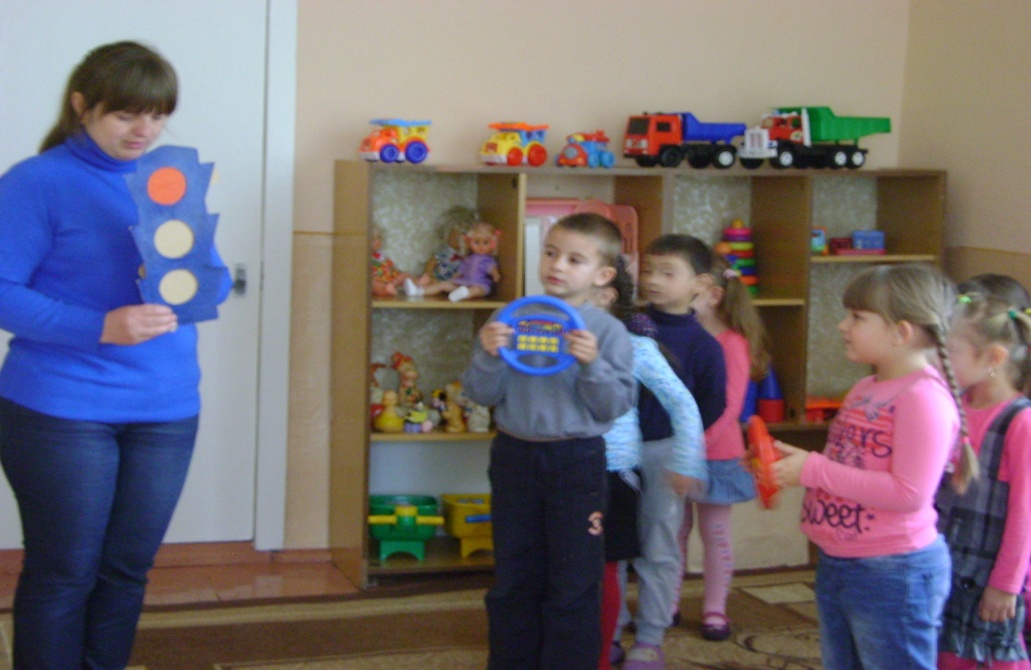 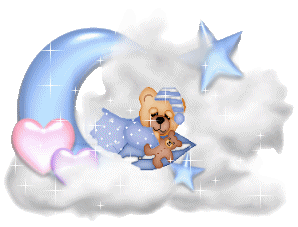 Куточок книги.
Наші дітки завжди мають можливість розглянути та відмітити,як потрібно поводитись з книгою.
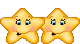 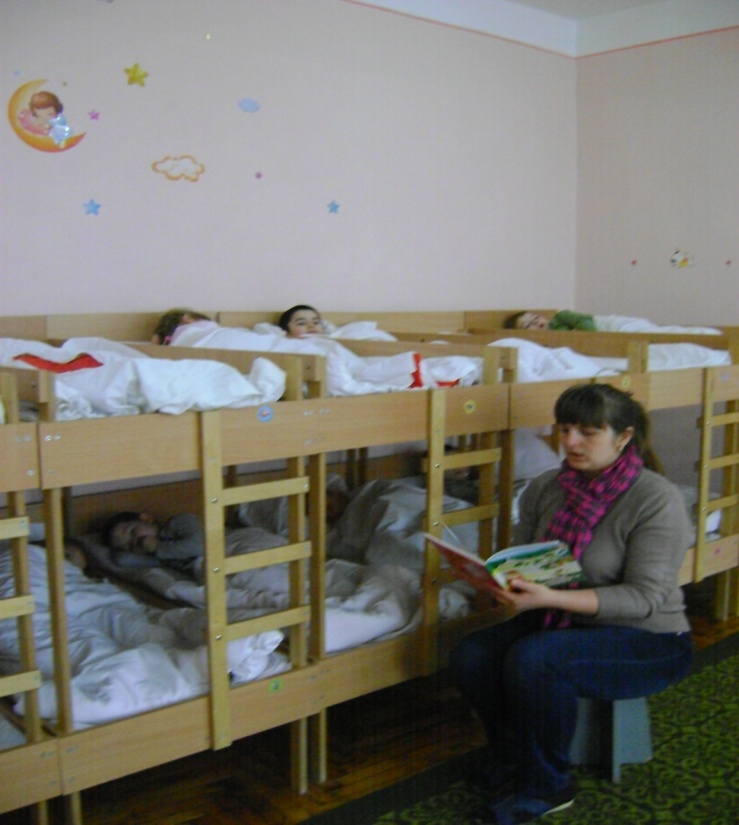 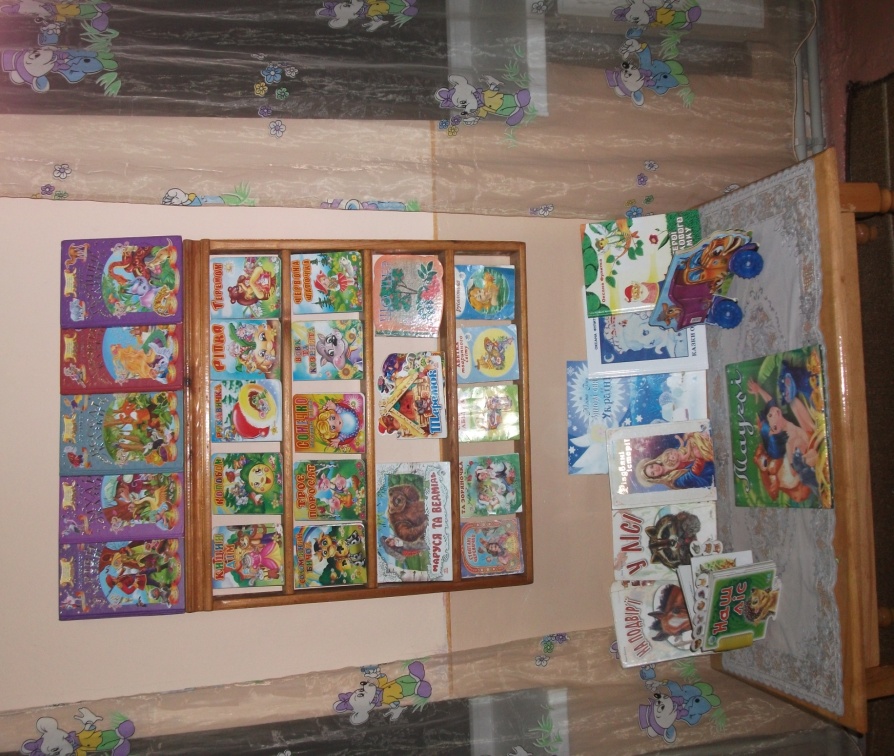 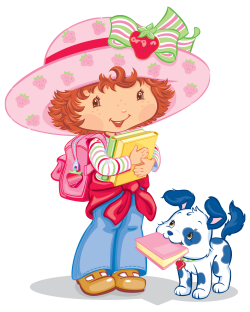 Казкотерапія.
Сон –запорука здоровя.
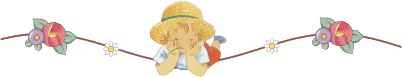 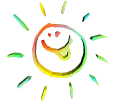 Різні види діяльності в другу половину дня.
Казковий театр.
Дихальна гімнастика.
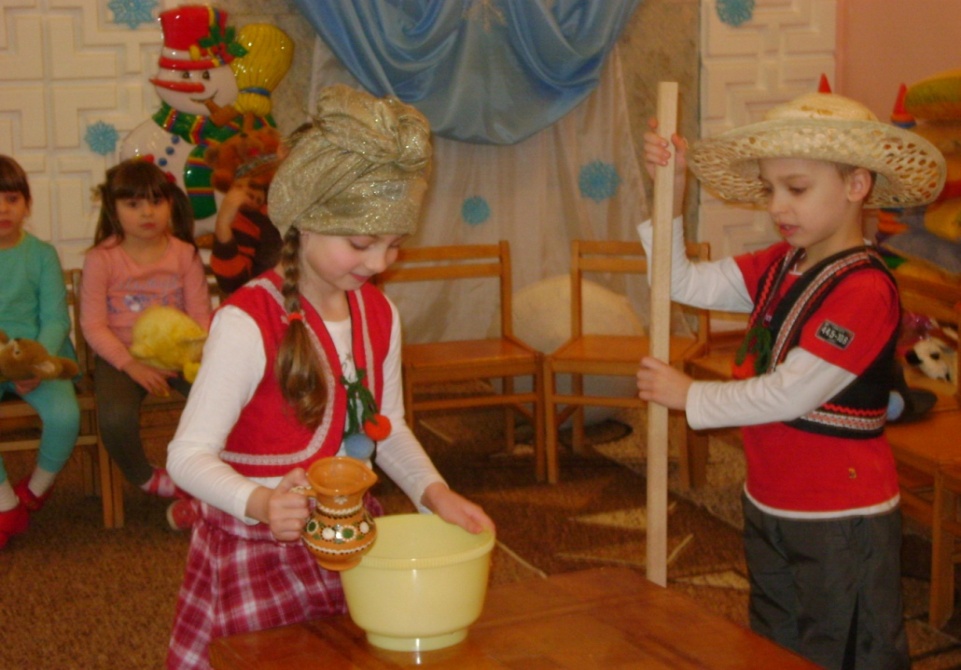 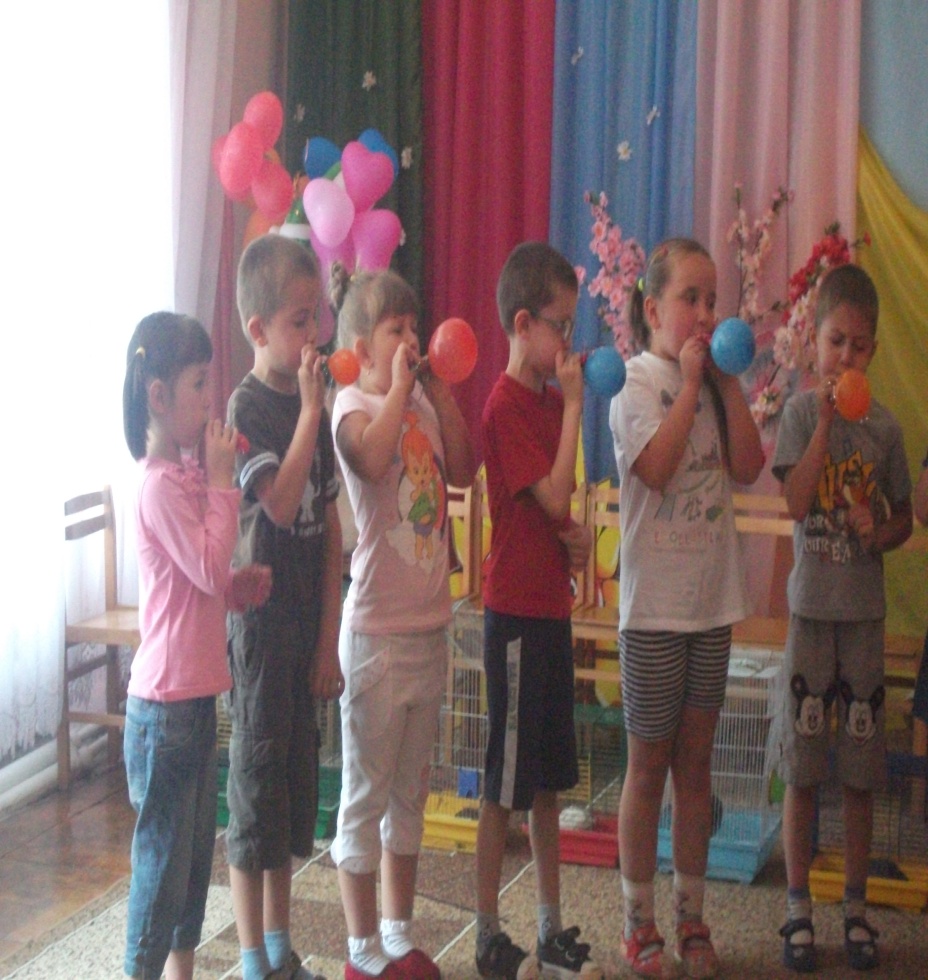 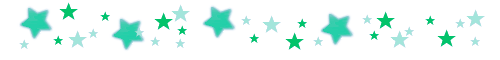 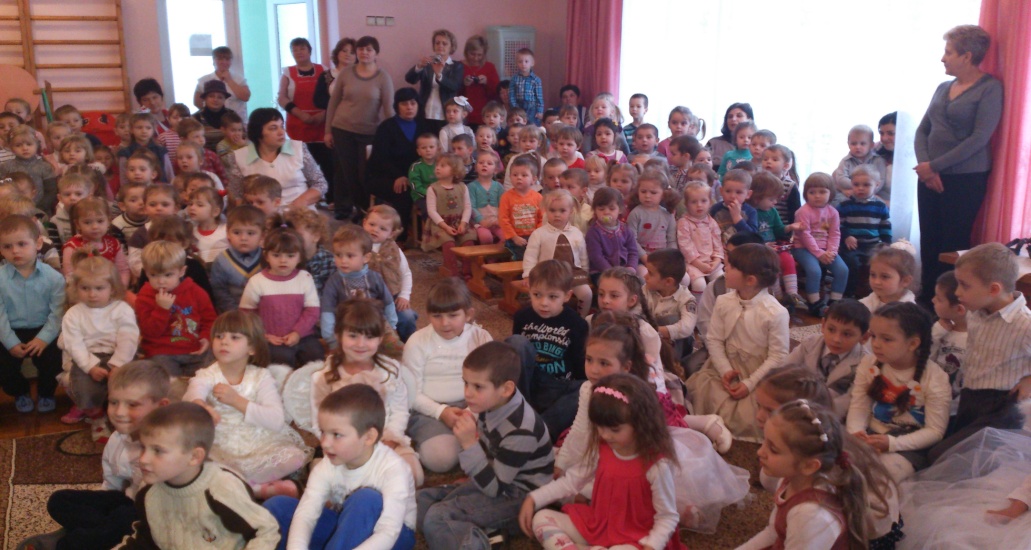 Перегляд мультфільмів.
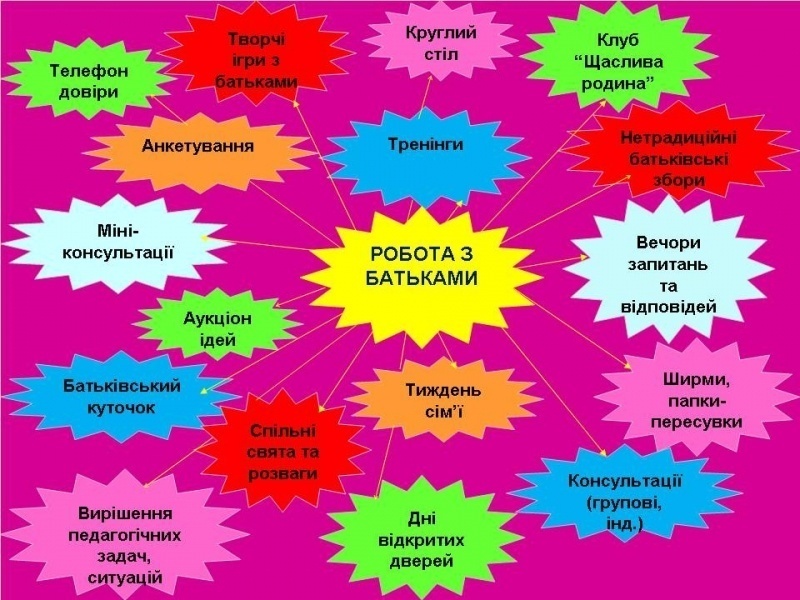 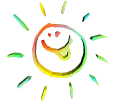 Очікувані результати:
Збагачення і розширення уявлень у дітей про навколишній світ.
Значне поліпшення показників розвитку мовлення за основним критеріям (активізація словникового запасу дітей, звязна мова, граматична будова мови, звуковимова). 
Підвищення рівня педагогічної компетентності батьків у розвитку мовлення дітей.
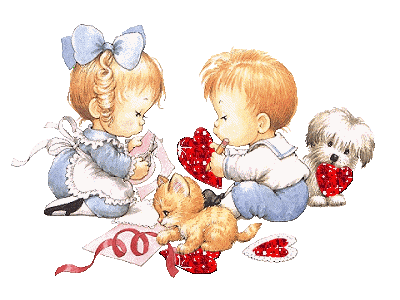 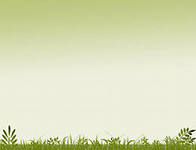 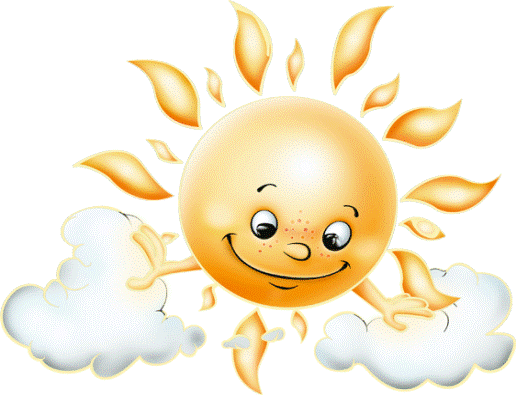 Дякую за увагу.
Дякую за увагу.
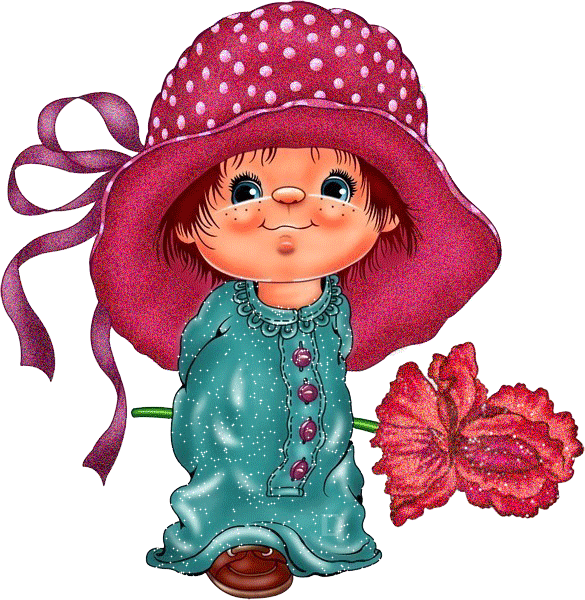 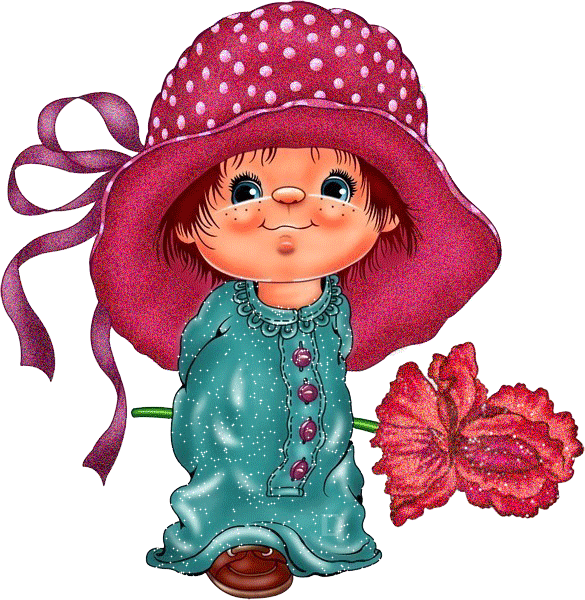 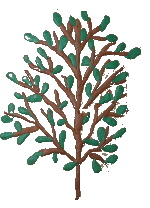 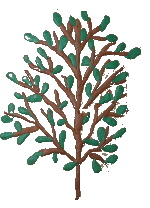 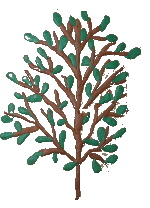 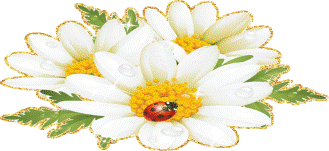